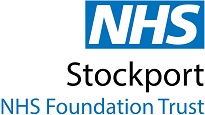 Stockport Health Visiting 
& School Nursing Service
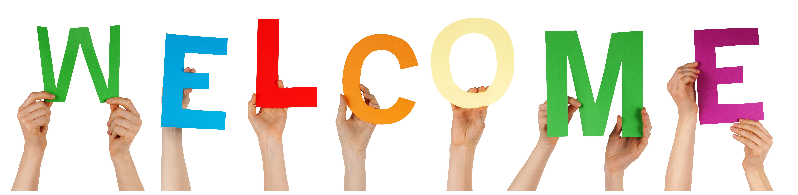 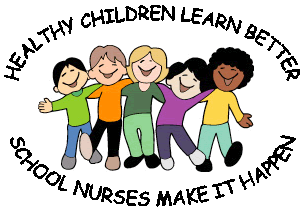 Stockport Health Visiting & School Nursing Service
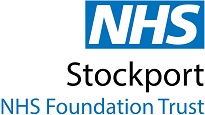 Our team includes Specialist Community Public Health Nurses, School Staff Nurses and School Nurse Assistants. The team are experienced in offering support, advice, and information to families of school aged children and young people from school entry to 16 years, in all aspects of general health. We also offer signposting and referral to other specialist services. 

Due to COVID19 and current restrictions in place we have been unable to meet you at the new intake meeting in school to introduce the service, and discuss any worries you may have regarding your child`s health and well being. However, you can contact us by phone or email to discuss any concerns or worries you have and we can offer support via either a virtual contact or telephone call. 

https://www.stockport.nhs.uk/services_878S

Stockport Health Visiting & School Nursing Service have launched an advice line on 0161 835 6789 for families of children aged 0-16. The Advice Line is available Monday to Friday (excluding bank holidays) 9am – 5pm

     @SN_StockportNHS        Stockport Health Visiting and School Nursing Service
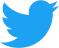 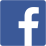 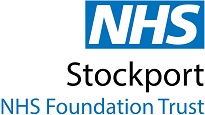 School Nursing  works across Education and Health, providing a link between the school, home and the community. Our aims are; 

To promote the health and wellbeing of all children and young people.

To work with families and young people from 4 - 16 years of age.

To work with one school or a group of schools depending on an identified need.

To work together with other Health Services, Education, Social Care and Voluntary Agencies to give children and young people the support they need
OUR ROLE
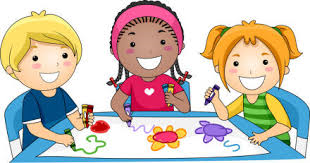 Stockport Health Visiting & School Nursing Service
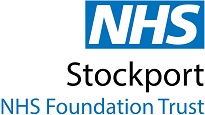 Stockport Health Visiting & School Nursing Service provides support from Health Visitors and School Nurses on all aspects of child health, development and parenting including:* Sleep* Infant Feeding* Introducing family foods & solids* Healthy eating* Management of minor illnesses* Child development* Speech & communication* General health & emotional wellbeing* Immunisations* Special educational needs* School Nursing service
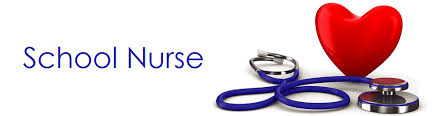 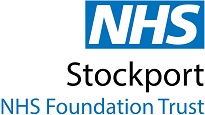 Starting the School Journey
To help your child be ready to start their school journey in September, when it is possible to do so, please make an appointment for the opticians and dentist. Also please ensure your child is up to date with their immunisations. Your child is required to have their pre-school booster and 2nd MMR.  GP services in Stockport are still offering this service so please contact your surgery for more information.
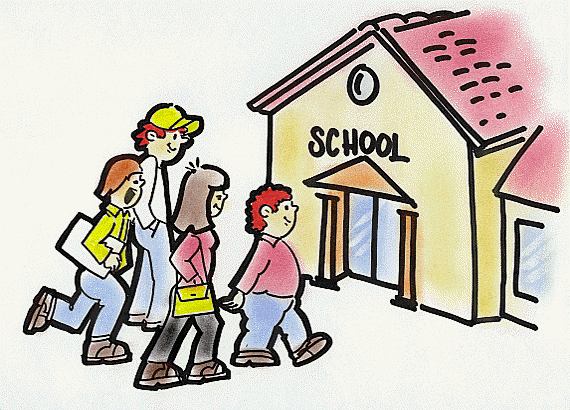 NATIONAL CHILD 
MEASUREMENT PROGRAMME
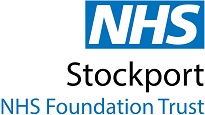 Public Health England (PHE) needs to have a good understanding of how healthy children are, so that the best possible health services and advice can be provided for the children, their families and school communities, where needed. 

As a result, a National Child Measurement Programme (NCMP) has been set up, to weigh and measure children, in England, in Reception and Year 6.

Along with PHE the School Health Nursery Nurses will give feedback on how your child is developing and advice on changes you can make to keep them  healthy.
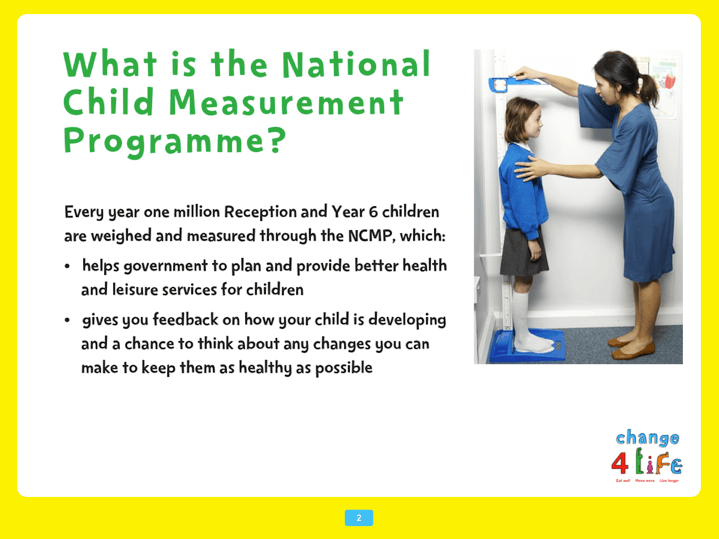 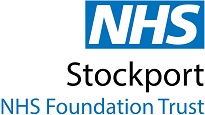 HEARING CHECK
As part of the Healthy Child Programme, all children will have a hearing check during their first year in school. This is to ensure that any hearing problems do not impact on your child’s learning and development.

You will be given a Health Check questionnaire.

The hearing results will be returned to Parents/Carers in writing / telephone call.

If a problem is identified, the School Health Nursery Nurse will share the results with the child’s teacher. 

A referral to the Audiology Service may be needed, once consent has been given by the parent/carer.
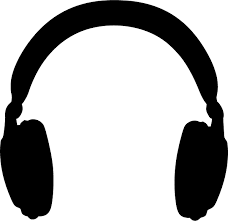 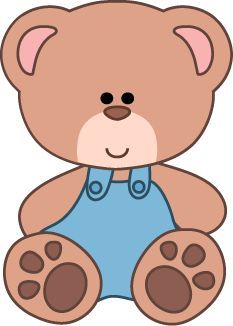 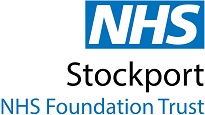 Start Well
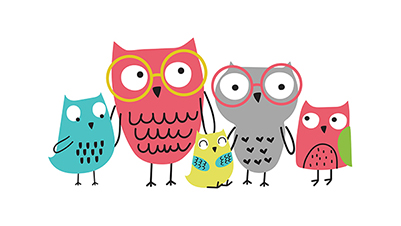 'Give your child the best start in life.  You make all the difference'.
Working together with families and communities to give children the best start in life.
Start Well brings together services that work with families to support children’s development from pre-birth to 5 years and help them to get ready for school. We work together with services to make sure that your child receives the right support at the right time to help their development.
There are some useful tips on how to help your child get for school and fun activities on the Start Well page: https://www.stockport.gov.uk/start-well